JINA-CEE Ion optics summer school Project
By Jason Surbrook, Takashi YOSHIMOTO, Jake flowerdew
Motivation
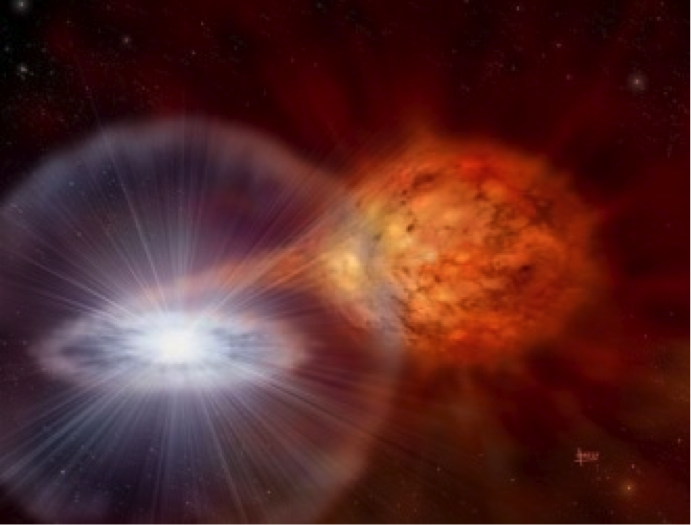 Half life of O15 is 122s
F16 is unbound
Bottle neck at O15 because of relatively long half life – can’t beta decay and can’t proton capture.
This leads to interesting reactions like an alpha capture
Optimizing the mass resolution in 1st order
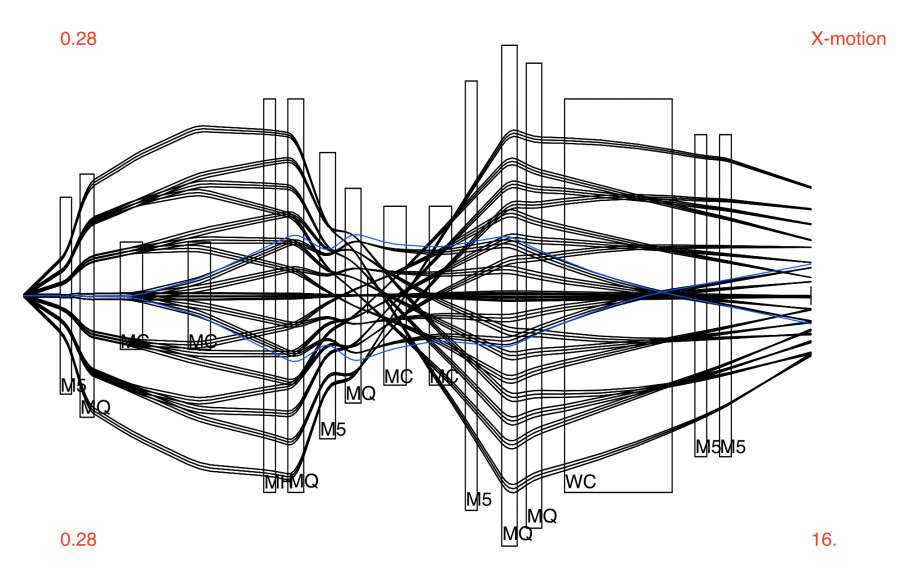 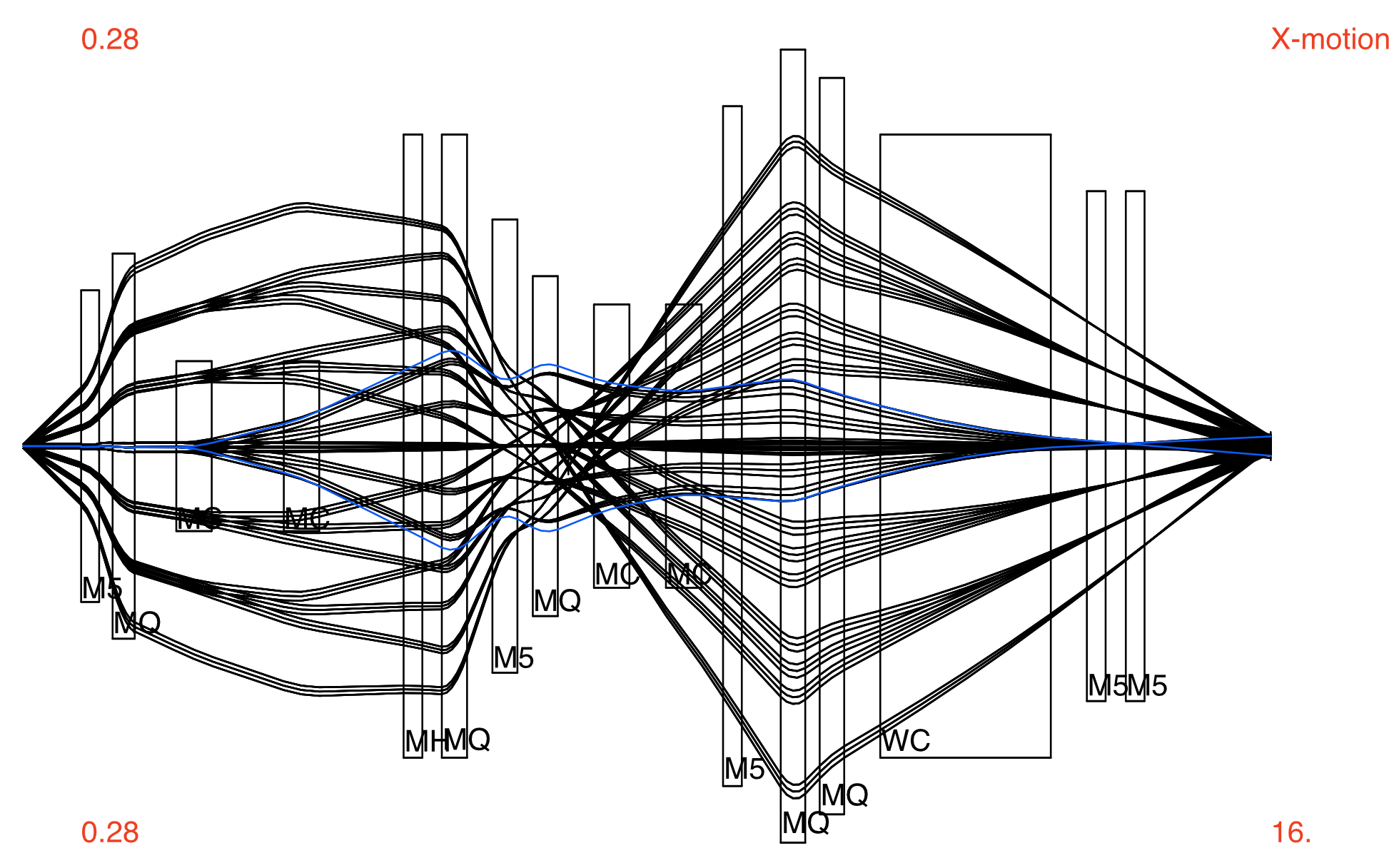 OBJ := 1/ABS(MRESOL_P1) + ABS(ME(1,2))
OBJ := 1/ABS(MRESOL_P1)
Non- optimum dispersion at FP2
Mass resolution: 85,000+
Mass resolution: 725
Optimizing the mass resolution in 1st order
OBJ := 1/ABS(MRESOL_P1) + ABS(ME(1,2)) + ABS(ME(1,6))

Mass resolution: 750
(Varying Q2 and Q3)

Mass resolution: 820   (Varying Q2, Q3 and Q4)

Dispersion is minimum at FP2
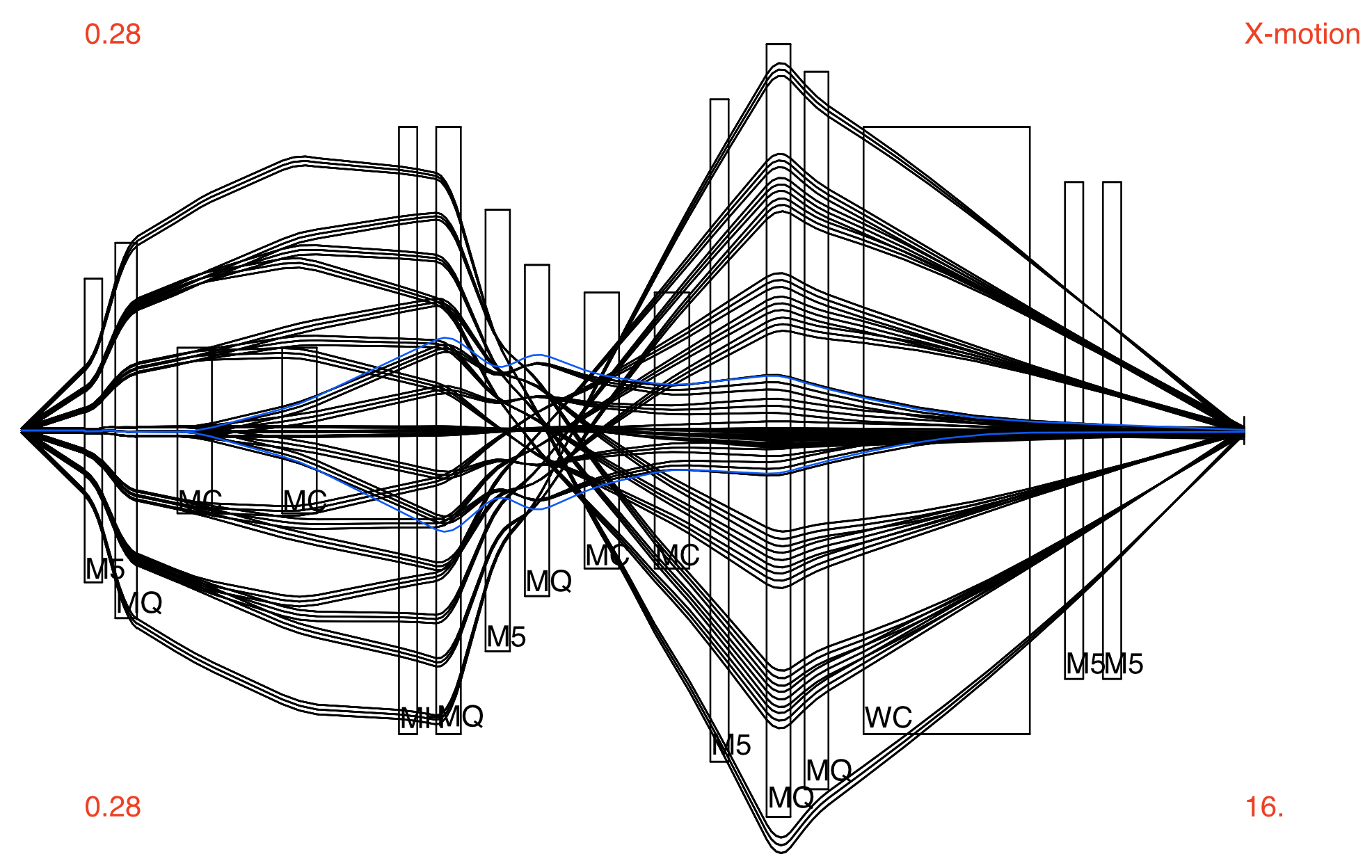 Further work
Testing the affects of the residual matrix elements after minimizing object function OBJ := 1/ABS(MRESOL_P1) + ABS(ME(1,2)) + ABS(ME(1,6))
0.13%
Exploring the sensitivity of the magnet alignment and also longitudinal, transversal and pitch changes.